حفظ 1-5
أن يستمع الطالب آيات المقطع استماعًا جيدًا.
أن يتلو الطالب آيات المقطع تلاوة صحيحة.
أن يحفظ الطالب آيات المقطع حفظاً متقنًا.
أن يعرف الطالب نوع السورة وعدد آياتها و موضوعها.
أن يتعرف الطالب على معاني الكلمات في المقطع المحدد.
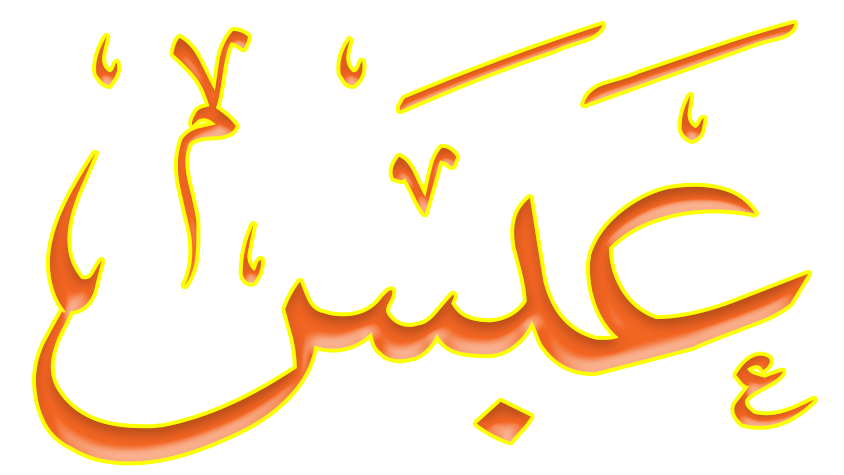 موضوعها
عدد آياتها
نوعها
تذكير الكافرين المستغنين عن ربهم ببراهين البعث.
42 آية
مكية
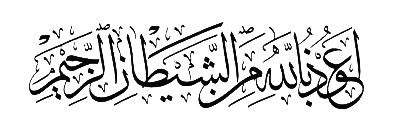 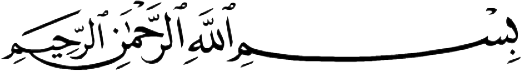 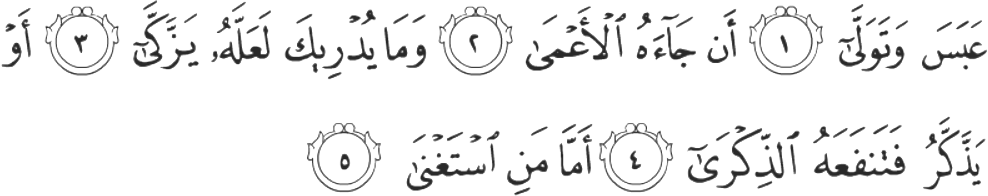 أن جاءه الأعمى
عبس و تولى
الأعمى هو عبدالله بن أم مكتوم، جاء للرسول وهو منشغل لدعوة المشركين أملاً في هدايتهم.
قطَّب رسول الله صلى الله عليه وسلم وجهه وأعرض.
أما من استغنى
أو يذكر فتنفعه الذكرى
وما يدريك لعله يتزكى
أما من استغنى بنفسه بما لديه من المال عن الإيمان بما جئت به.
أو يتعظ فينتفع بها.
وما يُعلمك-أيها الرسول- لعل هذا الأعمى يتطهر من ذنوبه.